Session 5
Application Layer
Chapter 2: Application layer
2.1 Principles of network applications
2.2 Web and HTTP
2.3 Electronic Mail
SMTP, POP3, IMAP
2.4 DNS
2.6 P2P applications
2.7 Socket programming with TCP
2.8 Socket programming with UDP
2: Application Layer
2
host or
server
host or
server
process
process
socket
socket
TCP with
buffers,
variables
TCP with
buffers,
variables
Processes communicating
Process: 
	program running within a host

Client process:  
	initiates communication
Server process: 
	waits to be contacted

process sends/receives messages to/from its socket

identifier includes both IP address and port numbers associated with process on host.
controlled by
app developer
Internet
Controlled by OS
2: Application Layer
3
App-layer protocol defines
Types of messages exchanged, 
e.g., request, response 
Message syntax:
what fields in messages & how fields are delineated
Message semantics 
meaning of information in fields
Rules for when and how processes send & respond to messages
Public-domain protocols:		Proprietary protocols:
 defined in RFCs				 e.g., Skype
 allows for interoperability
 e.g., HTTP, SMTP
2: Application Layer
4
Transport service requirements of common apps
Time Sensitive

no
no
no
yes, 100’s msec

yes, few secs
yes, 100’s msec
yes and no
Application

file transfer
e-mail
Web documents
real-time audio/video

stored audio/video
interactive games
instant messaging
Throughput

elastic
elastic
elastic
audio: 5kbps-1Mbps
video:10kbps-5Mbps
same as above 
few kbps up
elastic
Data loss

no loss
no loss
no loss
loss-tolerant

loss-tolerant
loss-tolerant
no loss
2: Application Layer
5
Internet transport protocols services
TCP service:
connection-oriented: setup required between client and server processes
reliable transport between sending and receiving process
flow control: sender won’t overwhelm receiver 
congestion control: throttle sender when network overloaded
does not provide: timing, minimum throughput guarantees, security
UDP service:
unreliable data transfer between sending and receiving process
does not provide: connection setup, reliability, flow control, congestion control, timing, throughput guarantee, or security
2: Application Layer
6
HTTP overview
Web page consists of base HTML-file which includes several referenced objects
Each object is addressable by a URL

HTTP: hypertext transfer protocol
Web’s application layer protocol
client/server model 
client: browser that requests, receives, “displays” Web objects
server: Web server sends objects in response to requests
uses TCP
is “stateless”
HTTP request
PC running
Explorer
HTTP response
HTTP request
Server 
running
Apache Web
server
HTTP response
Mac running
Navigator
2: Application Layer
7
HTTP connections
Nonpersistent HTTP
At most one object is sent over a TCP connection.
Persistent HTTP
Multiple objects can be sent over single TCP connection between client and server.
2: Application Layer
8
Non-Persistent HTTP: Response time
initiate TCP
connection
RTT
request
file
time to 
transmit 
file
RTT
file
received
time
time
Definition of RTT: time for a small packet to travel from client to server and back.

Response time:
one RTT to initiate TCP connection
one RTT for HTTP request and first few bytes of HTTP response to return
file transmission time
total = 2RTT+transmit time
2: Application Layer
9
Persistent HTTP
Nonpersistent HTTP issues:
requires 2 RTTs per object
OS overhead for each TCP connection
browsers often open parallel TCP connections to fetch referenced objects

Persistent  HTTP
server leaves connection open after sending response
subsequent HTTP messages  between same client/server sent over open connection
client sends requests as soon as it encounters a referenced object
as little as one RTT for all the referenced objects
2: Application Layer
10
HTTP messages
two types of HTTP messages: request, response
HTTP request message:
ASCII (human-readable format)
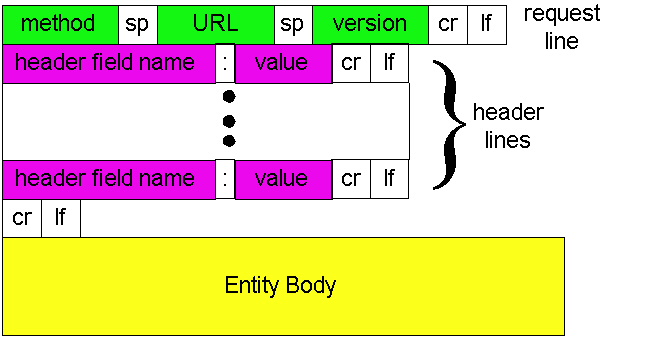 2: Application Layer
11
Method types
HTTP/1.1
GET, POST, HEAD
PUT
uploads file in entity body to path specified in URL field
DELETE
deletes file specified in the URL field
HTTP/1.0
GET
request an object from server
POST
upload information using forms
HEAD
asks server to leave requested object out of response
2: Application Layer
12
Cookies: Keeping state
What cookies can bring:
authorization
shopping carts
recommendations
user session state (Web e-mail)
aside
Cookies and privacy:
cookies permit sites to learn a lot about you
you may supply name and e-mail to sites
How to keep “state”:
protocol endpoints: maintain state at sender/receiver over multiple transactions
cookies: http messages carry state
2: Application Layer
13
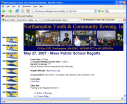 HTTP request
HTTP request
HTTP response
HTTP response
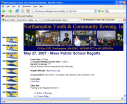 HTTP request
HTTP response
Web caches (proxy server)
Goal: satisfy client request without involving origin server
user sets browser:     Web accesses via cache
browser sends all HTTP requests to cache

Why Web caching?
reduce response time for client request
reduce traffic on an institution’s access link.
enables “poor” content providers to effectively deliver content
origin 
server
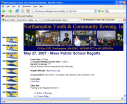 Proxy
server
client
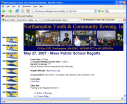 client
origin 
server
2: Application Layer
14
HTTP response
HTTP/1.0 
304 Not Modified
Conditional GET
server
cache
Goal: don’t send object if cache has up-to-date   cached version

cache: specify date of cached copy in HTTP request
	If-modified-since: <date>
		
server: response contains  no object if cached copy is up-to-date: 
	HTTP/1.0 304 Not Modified
HTTP request msg
If-modified-since: <date>
object 
not 
modified
HTTP request msg
If-modified-since: <date>
object 
modified
HTTP response
HTTP/1.0 200 OK
<data>
2: Application Layer
15
Session 5: Outline
2.1 Principles of network applications
2.2 Web and HTTP
2.3 Electronic Mail
SMTP, POP3, IMAP
2.5 DNS
2: Application Layer
16
Session 5: Outline
2.1 Principles of network applications
2.2 Web and HTTP
2.3 Electronic Mail
SMTP
POP3
 IMAP
2.5 DNS
2: Application Layer
17
user
agent
user
agent
user
agent
user
agent
user
agent
user
agent
SMTP
SMTP
SMTP
mail
server
mail
server
mail
server
outgoing 
message queue
user mailbox
Electronic Mail
Three major components: 
user agents 
mail servers 
simple mail transfer protocol: SMTP
User Agent
a.k.a. “mail reader”
composing, editing, reading mail messages
e.g., Eudora, Outlook, elm, Mozilla Thunderbird
outgoing, incoming messages stored on server
2: Application Layer
18
user
agent
user
agent
user
agent
user
agent
user
agent
user
agent
SMTP
SMTP
SMTP
mail
server
mail
server
mail
server
Electronic Mail: mail servers
Mail Servers 
mailbox contains incoming messages for user
message queue of outgoing    (to be sent) mail messages

SMTP protocol between mail servers to send email messages
client: sending mail server
“server”: receiving mail server
2: Application Layer
19
Electronic Mail: SMTP [RFC 2821]
uses TCP to reliably transfer email message from client to server (port 25)
direct transfer: sending server to receiving server
three phases of transfer
handshaking (greeting)
transfer of messages
closure
command/response interaction
commands: ASCII text
response: status code and phrase
messages must be in 7-bit ASCII
2: Application Layer
20
Scenario: Alice sends message to Bob
user
agent
user
agent
mail
server
mail
server
1) Alice uses UA to compose message and “to” bob@someschool.edu
2) Alice’s UA sends message to her mail server; message placed in message queue
3) Client side of SMTP opens TCP connection with Bob’s mail server
4) SMTP client sends Alice’s message over the TCP connection
5) Bob’s mail server places the message in Bob’s mailbox
6) Bob invokes his user agent to read message
1
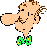 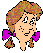 2
6
3
4
5
2: Application Layer
21
Sample SMTP interaction
S: 220 hamburger.edu 
     C: HELO crepes.fr 
     S: 250  Hello crepes.fr, pleased to meet you 
     C: MAIL FROM: <alice@crepes.fr> 
     S: 250 alice@crepes.fr... Sender ok 
     C: RCPT TO: <bob@hamburger.edu> 
     S: 250 bob@hamburger.edu ... Recipient ok 
     C: DATA 
     S: 354 Enter mail, end with "." on a line by itself 
     C: Do you like ketchup? 
     C: How about pickles? 
     C: . 
     S: 250 Message accepted for delivery 
     C: QUIT 
     S: 221 hamburger.edu closing connection
2: Application Layer
22
SMTP: final words
SMTP uses persistent connections
SMTP requires message (header & body) to be in 7-bit ASCII
SMTP server uses CRLF.CRLF to determine end of message

Comparison with HTTP:
HTTP: pull
SMTP: push
both have ASCII command/response interaction, status codes
HTTP: each object encapsulated in its own response msg
SMTP: multiple objects sent in multipart msg
2: Application Layer
23
Mail message format
SMTP: protocol for exchanging email msgs
RFC 822: standard for text message format:

header lines, e.g.,
To:
From:
Subject:
different from SMTP commands!

body
the “message”, 
ASCII characters only
header
blank
line
body
2: Application Layer
24
From: alice@crepes.fr 
To: bob@hamburger.edu 
Subject: Picture of yummy crepe. 
MIME-Version: 1.0 
Content-Transfer-Encoding: base64 
Content-Type: image/jpeg 

base64 encoded data ..... 
......................... 
......base64 encoded data
Message format: multimedia extensions
MIME: multimedia mail extension, RFC 2045, 2056
additional lines in msg header declare MIME content type
MIME version
method used
to encode data
multimedia data
type, subtype, 
parameter declaration
encoded data
2: Application Layer
25
user
agent
user
agent
sender’s mail 
server
SMTP
Mail access protocols
SMTP
access
protocol
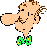 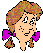 receiver’s mail 
server
SMTP: delivery/storage to receiver’s server
Mail access protocol: retrieval from server
POP: Post Office Protocol [RFC 1939]
authorization (agent <-->server) and download 
IMAP: Internet Mail Access Protocol [RFC 1730]
more features (more complex)
manipulation of stored msgs on server
HTTP: gmail, Hotmail, Yahoo! Mail, etc.
2: Application Layer
26
POP3 protocol
S: +OK POP3 server ready 
C: user bob 
S: +OK 
C: pass hungry 
S: +OK user successfully logged on
authorization phase
client commands: 
user: declare username
pass: password
server responses
+OK
-ERR
transaction phase, client:
list: list message numbers
retr: retrieve message by number
dele: delete
quit
C: list 
     S: 1 498 
     S: 2 912 
     S: . 
     C: retr 1 
     S: <message 1 contents>
     S: . 
     C: dele 1 
     C: retr 2 
     S: <message 1 contents>
     S: . 
     C: dele 2 
     C: quit 
     S: +OK POP3 server signing off
2: Application Layer
27
POP3 (more) and IMAP
More about POP3
Previous example uses “download and delete” mode.
Bob cannot re-read e-mail if he changes client
“Download-and-keep”: copies of messages on different clients
POP3 is stateless across sessions
IMAP
Keep all messages in one place: the server
Allows user to organize messages in folders
IMAP keeps user state across sessions:
names of folders and mappings between message IDs and folder name
2: Application Layer
28
Try SMTP interaction for yourself:
telnet servername 25
see 220 reply from server
enter HELO, MAIL FROM, RCPT TO, DATA, QUIT commands 
above lets you send email without using email client (reader)
2: Application Layer
29
Session-5: Outline
2.1 Principles of network applications
2.2 Web and HTTP
2.3 Electronic Mail
SMTP
POP3
IMAP
2.5 DNS
2: Application Layer
30
DNS: Domain Name System
People: many identifiers:
SSN, name, passport #
Internet hosts, routers:
IP address (32 bit) - used for addressing datagrams
“name”, e.g., ww.yahoo.com - used by humans
Domain Name System:
distributed database implemented in hierarchy of many name servers
application-layer protocol host, routers, name servers to communicate to resolve names (address/name translation)
note: core Internet function, implemented as application-layer protocol
complexity at network’s “edge”
2: Application Layer
31
DNS services
hostname to IP address translation
host aliasing
Canonical, alias names
mail server aliasing
load distribution
replicated Web servers: set of IP addresses for one canonical name

Why not centralize DNS?
single point of failure
traffic volume
distant centralized database
maintenance
doesn’t scale!
2: Application Layer
32
Distributed, Hierarchical Database
Root DNS Servers
org DNS servers
edu DNS servers
com DNS servers
poly.edu
DNS servers
umass.edu
DNS servers
pbs.org
DNS servers
yahoo.com
DNS servers
amazon.com
DNS servers
Client wants IP for www.amazon.com; 1st approx:
client queries a root server to find com DNS server
client queries com DNS server to get amazon.com DNS server
client queries amazon.com DNS server to get  IP address for www.amazon.com
2: Application Layer
33
Session 5: Summary
Application
Web and HTTP
File Transfer Protocol
Electronic Mail
SMTP
POP3
IMAP
Domain Name Service
2: Application Layer
34